Организация надлежащей гигиены рук медицинских работников
Белорусский государственный медицинский университет

Доцент кафедры эпидемиологии Гузовская Т.С.
Стратегическая задача системы здравоохранения
«Обеспечение качества медицинской помощи и создание безопасной среды пребывания для пациентов и персонала в организациях, осуществляющих медицинскую деятельность»
«Primum non nocere»
2
[Speaker Notes: Пандемия COVID-19 и другие крупные вспышки заболеваний последнего времени (Эбола 2016), MERS-CoV)  продемонстрировали, в какой мере обращение в медицинские учреждения способствует распространения инфекций, причиняющих вред пациентам, медицинским работникам и посетителям больниц.
Учреждения здравоохранения представляют собой идеальное место для передачи инфекционных заболеваний. Это связано прежде всего с тем, что инвазивные медицинские манипуляции сопряжены с риском внесения микроорганизмов в организм человека и могут служить причиной возникновения инфекции. Медицинские услуги предоставляются большому числу пациентов в условиях ограниченного физического пространства и в течение непродолжительного времени; в силу своих профессиональных обязанностей медицинские работники и персонал учреждений здравоохранения находятся в ежедневном контакте с потенциально инфицированными материалами, и, наконец, с тем, что многие из пациентов, обращающихся за медицинской помощью, имеют тяжелую соматическую патологию и, в связи с этим, в большей степени подвержены риску инфицирования или являются источниками инфекции.]
Данные о заболеваемости ИСМП
3
Во время госпитализации 7 пациентов из 100 в странах с высоким уровнем дохода и 15 пациентов из 100 в странах с низким и средним уровнем дохода заражаются по меньшей мере одной инфекцией, связанной с оказанием медицинской помощи.

У  каждого 10 из этих пациентов ИСМП приводит к летальному исходу.
Глобальный отчет профилактике инфекций и инфекционному контролю 2022 года
[Speaker Notes: ИСМП  возникают во всем мире, как в развитых странах, так и в странах с недостаточными ресурсами. Инфекции, приобретаемые в медицинских учреждениях, относятся к главным причинам смерти и увеличения заболеваемости среди пациентов. всех возрастов, особенно среди наиболее уязвимых групп населения. Чем серьезнее болен пациент, тем больше риск приобретения ИСМП и риск умереть. Они представляют значительное Экономическое бремя как для пациентов и их семей, так и для общественного здравоохранения. Расходы из-за ИСМП варьируется от страны к стране, но везде они являются значительными
Эти инфекции, многие из которых вызваны организмами с множественной лекарственной устойчивостью, наносят вред пациентам, посетителям и медицинским работникам и возлагают значительное бремя на системы здравоохранения, в том числе связанные с этим возросшие расходы
По данным Глобального доклада ВОЗ 2022 г.]
Данные о заболеваемости ИСМП
4
23,6% сепсиса  у госпитализированных пациентов и 48,7% случаев сепсиса у взрослых пациентов отделений ОРИТ  вызваны ИСМП. 
Сепсис является причиной около 20% происходящих в мире смертей, что составляет приблизительно 11 млн в год. 
Группа риска:  новорожденные, беременные, пациенты ОРИТ а также жители стран с низким и средним уровнем дохода.
Глобальный отчет профилактике инфекций и инфекционному контролю 2022 года
[Speaker Notes: Как следует из доклада,]
Данные о заболеваемости ИСМП
5
63,5% случаев бактериальных инфекций, вызваны устойчивыми к антибиотикам микроорганизмами и связаны со здравоохранением.

В случае внутрибольничного заражения возбудителями, устойчивыми к противомикробным препаратам, смертность увеличивается в 2-3 раза в сравнении инфицированием чувствительными микроорганизмами
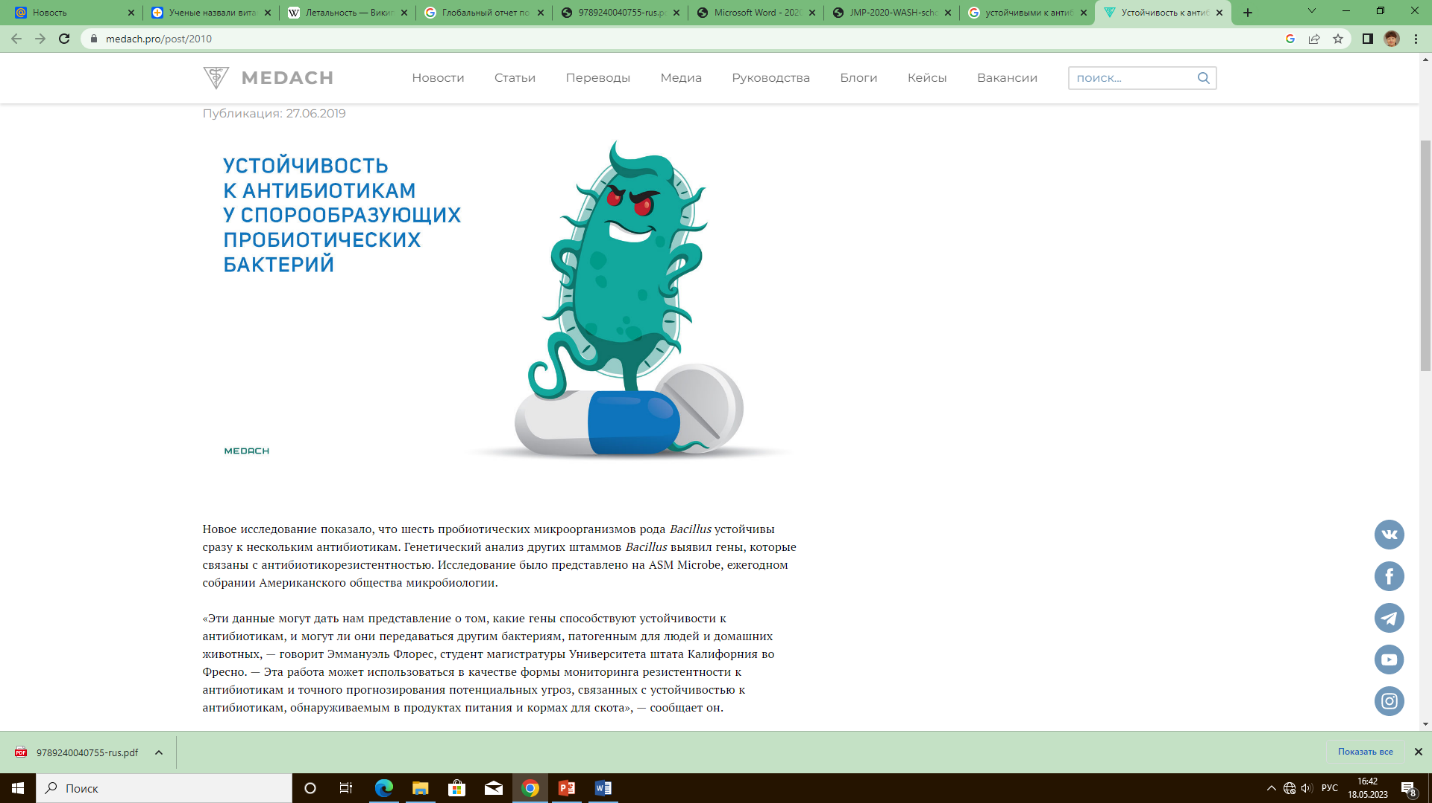 Глобальный отчет профилактике инфекций и инфекционному контролю 2022 года
[Speaker Notes: Как следует из доклада,]
Данные о заболеваемости ИСМП
6
Работники здравоохранения
составляют менее 3% населения планеты, при этом на них пришлось 14% всех случаев COVID-19, зарегистрированных ВОЗ.
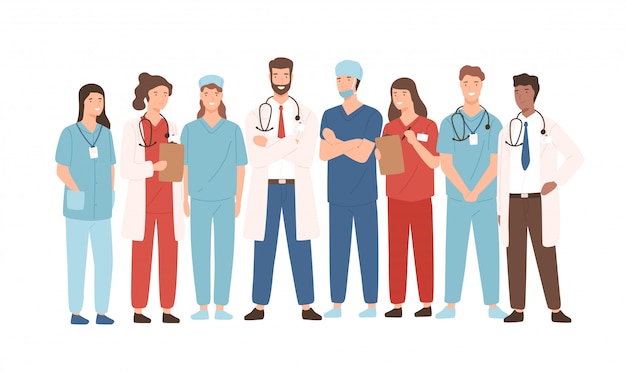 [Speaker Notes: заболевших коронавирусной инфекцией среди медицинских работников значительно превышает
среднюю по популяции.]
Данные о заболеваемости ИСМП
7
70% случаев можно избежать посредством соблюдения правил гигиены рук и других экономически эффективных методов профилактики
Глобальный отчет профилактике инфекций и инфекционному контролю 2022 года
[Speaker Notes: По данным Глобального доклада ВОЗ 2022 г.]
Данные по проблеме ИСМП
8
>1/2 случаев сепсиса, связанного с ИСМП можно ы избежать при наличии ВСГ, обеспечивающих должный уровень безопасности и использования надлежащих мер ПИИК.
¼ ОЗ не имеют базового водоснабжения, 712 млн. человек лишены доступа к воде в УЗ.
10% ОЗ в мире не имеют услуг санитарии, а 1/3  – надлежащего оборудования для гигиенической обработки рук в местах оказания медицинской помощи. 
Учреждение, не имеющее доступа к воде, не следует называть «медицинским» учреждением. 
В каждом третьем учреждении здравоохранения не осуществляется безопасная сортировка отходов
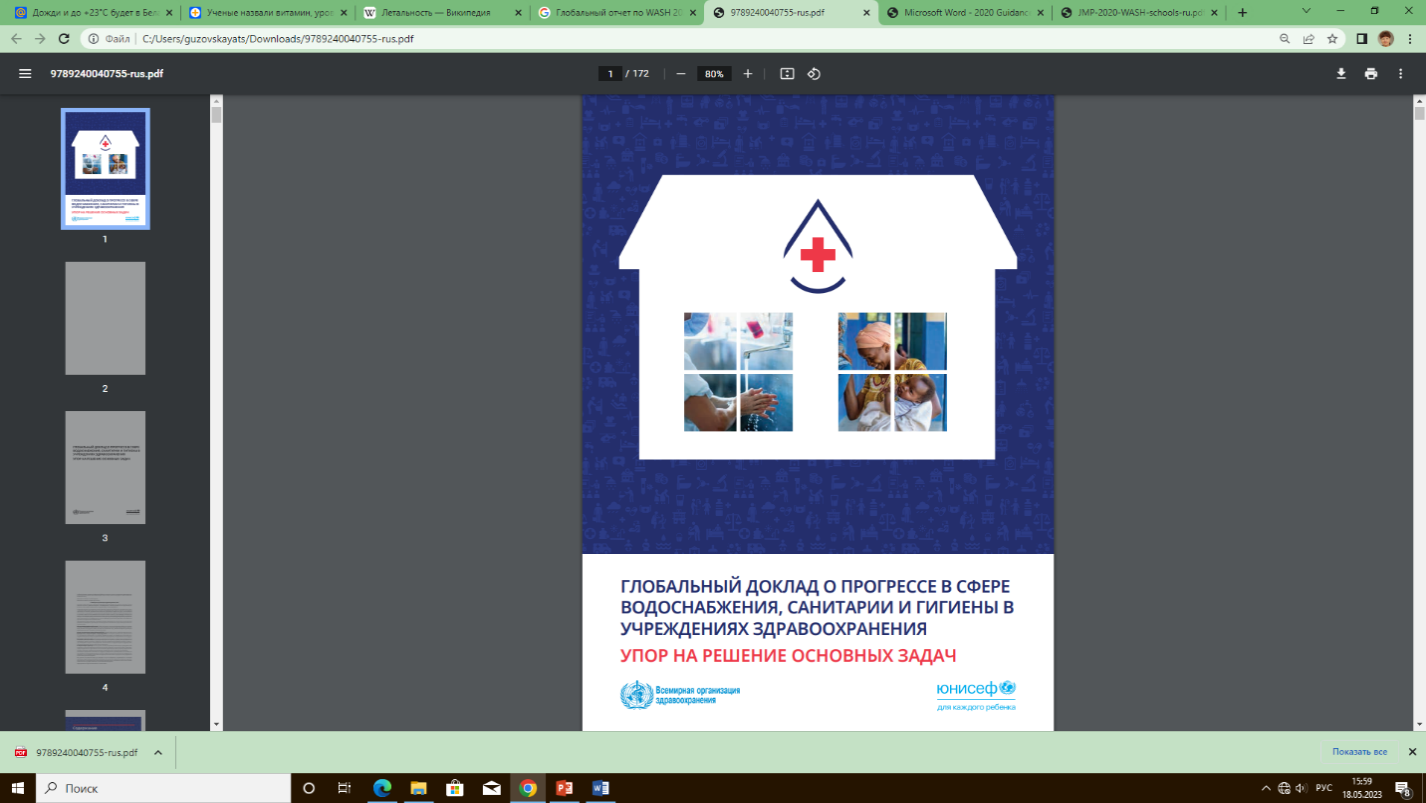 Глобальный отчет по WASH 2022 года
[Speaker Notes: Вопросы WASH (питьевого водоснабжения, санитарии и гигиены включены в задачу 4.а, 6.1 и 6.2  предусмотренную в Целях в области устойчивого развития, а в подразумеваемой форме они входят в задачи как один из элементов "всеобщего" доступа к услугам WASH "для всех".]
Экзогенное инфицирование
9
Естественные механизмы передачи
Аэрозольный
Фекально-оральный
Контактный
Искусственные механизмы заражения
Основные категории источников/резервуар ИСМП
Пациенты
Медицинские работники
Объекты окружающей среды
пациенты 
 медицинские работники
Для предотвращения такой передачи возбудителей ИСМП требуется строгое соблюдение в каждой ОЗ санитарно-противоэпидемических мероприятий
[Speaker Notes: Способы распространения инфекционных заболеваний в медицинских учреждениях и вне их стен сходны; однако сами клинические методы, используемые при оказании медицинской помощи в лечебно- профилактических учреждениях (например, инвазивные процедуры, манипуляции, осуществляемые медицинским работником), могут способствовать распространению патогенов и инфекционных заболеваний.
В соответствии с канонами эпидемиологии развитие эпидемического процесса при экзогенной инфекции всегда будет происходить по цепочке: источник инфекции — механизм, путь, фактор передачи — восприимчивый организм. При этом установление источника инфекции и факторов передачи является важным доказательством экзогенного инфицирования при оказании медицинской помощи]
Контактный механизм передачи
10
В условиях стационаров нередко является ведущим.
Факторы передачи:
руки медицинского персонала
перчатки (и через отверстия в перчатках с рук медицинских работников)
белье, халаты
предметы ухода за больными
медицинский инструментарий
повязки и антисептики
медицинская аппаратура
Наиболее обсемененные объекты в стационаре:
общие полотенца в ординаторских и сестринских
телефоны, в том числе мобильные
стетоскопы
клавиатуры и компьютерные мыши
[Speaker Notes: . 
Непрямой контакт является самым частым путем распространения возбудителей ИСМП. Осуществляется посредством механического переноса возбудителей от одного пациента к другому или от работника УЗ пациенту опосредовано, например, через руки на предметы больничной среды. 
Факторами передачи могут являться, например, медицинские инструменты и предметы обихода, используемые несколькими пациентами без проведения предварительного обеззараживания средств]
Эндогенное инфицирование
11
является результатом заражения собственными микроорганизмами, постоянными обитателями слизистых оболочек и кожных покровов. 
подавляющее большинство (80-85%) хирургических инфекций во всем мире имеет эндогенное происхождение.
в этиологической структуре ИОХВ (абдоминальная хирургия) преобладает E.сoli – 50% и более, что подтверждает эндогенный характер инфицирования.
на основании механизма возникновения подразделяются на:
инфекции, связанные с распространением возбудителя из органа (полости), его содержащего, при выполнении на нем медицинских операций/манипуляций (перенос возбудителя посредством инструментов, орошающих растворов, рук)
инфекции, связанные с распространением возбудителя из хронического очага инфекции, кожи и слизистых оболочек
Внутренние факторы риска пациента
Установление уникальной причины конкретного случая эндогенной инфекции крайне сложно и эпидемиологически не обосновано! 
Выявление и своевременная корректировка актуальна на догоспитальном этапе
[Speaker Notes: Эндогенные инфекционные заболевания — группа инфекций, вызванных собственной микрофлорой пациента, чаще всего условно-патогенными микроорганизмами, постоянно вегетирующими в области тех биотопов человека, которые сообщаются с окружающей средой (кожа, слизистые желудочно-кишечного тракта, мочевыводящих путей). 
В основе развития эндогенных ИСМП рассматривают внутренние факторы риска пациента. Выявление и своевременная корректировка актуальна на догоспитальном этапе, особенно если речь идет о плановых инвазивных видах медицинской помощи.
Преобладающая часть ИСМП носит эндемический характер и связана с индивидуальными факторами риска пациентов и с клиническими процедурами.]
Руки медицинского персонала – важнейший фактор передачиМикрофлора кожи рук подразделяется:
12
резидентная микрофлору – микробы, которые постоянно живут и размножаются в коже и на ее поверхности
транзиторная микрофлору – микробы, которые только временно контаминируют кожу.
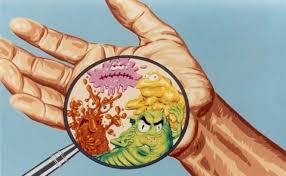 Резидентная микрофлора
13
стимулирует образование антител и препятствует заселению кожи грамотрицательными микроорганизмами 
обитает в роговом слое кожи, находится в волосяных фолликулах, сальных, потовых железах, в области ногтевых валиков, под ногтями, между пальцами
представлена кокками: эпидермальным и другими видами стафилококков, дифтероидами, пропионибактериями
Резидентную микрофлору невозможно полностью удалить при обычном мытье рук и обработке антисептиками
Транзиторная микрофлора
14
Представлена преимущественно микроорганизмами, находящимися во внешней среде медицинского учреждения, опасными в эпидемическом отношении:
патогенные микроорганизмы (сальмонеллы, шигеллы, ротавирусы, ВГА и др.)
условно-патогенные микроорганизмы: 
грамположительные (стафилококки золотистый и эпидермальный)
грамотрицательные (кишечная палочка, клебсиеллы, псевдомонады)
грибы (кандиды, аспергиллы)
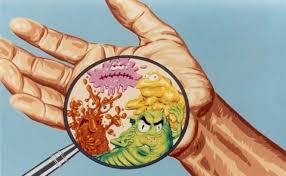 Руки медицинского персонала – важнейший фактор передачи
15
Наибольшее значение имеет транзиторная микрофлора, полученная медицинским персоналом в результате контакта с инфицированными (колонизированными) пациентами или контаминированными объектами.
Во многих случаях возбудители ИСМП, выделяющиеся от пациентов, не обнаруживаются нигде, кроме рук персонала.
Микробы посредством рук медперсонала могут передаваться пациентам и/или контаминировать различные объекты больничной среды.
Транзиторная микрофлора сохраняется на руках не более 24 часов и может быть удалена путем обычного мытья рук и обработки антисептиками
Контаминация рук/перчаток медицинского персонала
16
Контаминация рук
17
100-1000 КОЕ Klebsiellaе – при выполнении «чистых» процедур:
поднятие пациента
измерение пульса
измерение АД
при касании плеча, руки, паховой области
10-600 КОЕ P.mirabilis – после контакта с паховой областью пациента.
Историческая справка
1199 г. врач и философ Моисей Маймонид писал о необходи­мости вымыть руки после контакта с инфекционным больным. 
В 1843 г. Оливер Уэнделл Холмс впервые пришел к выводу, что врачи и средний медицинский персонал заражают своих пациентов «послеродовой ли­хорадкой» посредством немытых рук.
В 1847 г. венгерский врач-акушер Игнац Земмельвейс, получивший прозвище «спаситель матерей», провел одно из первых в истории эпидемиологии аналитических эпиде­миологических исследований и убедительно доказал, что деконтамина­ция рук медицинского персонала является важнейшей процедурой, позволяющей предупредить возникновение ИСМП. Благодаря внедрению в практику гигиенической антисептики в акушерском стационаре уровень смертности удалось снизить в 10 раз.
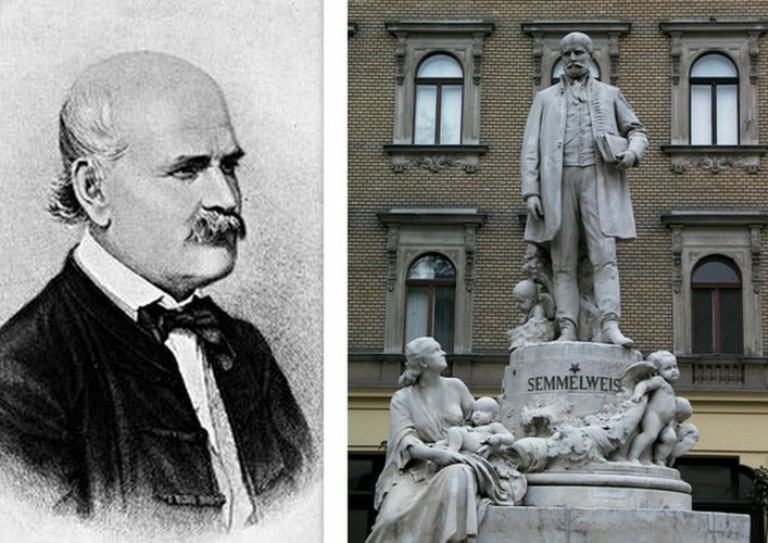 Программа «Чистота—залог безопасной медицинской помощи» стартовала в октябре 2005 года под названием: Первая Глобальная задача безопасности пациентов целью которой было повсеместное снижение ИСМП.
Гигиена рук – очень простая процедура – по-прежнему является главной мерой сокращения распространенности ИСМП  и устойчивости к противомикробным препаратам, и усиливает безопасность пациентов во всех местах.
[Speaker Notes: Хотя гигиена рук и считается самой важной мерой по предотвращению инфекций, связанных с медицинской помощью, и борьбе с ними, ее улучшение является сложной и трудной задачей.
Руководства ВОЗ по гигиене рук в медицинской помощи, подготовленного с помощью более чем 100 международных экспертов.  Предоставляет медицинским работникам, административным работникам больниц и органам здравоохранения подробный обзор различных аспектов гигиены рук. Одним из основных мероприятий в рамках деятельности по решению этой задачи является пропаганда на глобальном уровне и на уровне стран гигиены рук при оказании медицинской помощи посредством кампании «Чистая помощь – это более безопасная помощь».]
Критерий ВОЗ 
Приверженность гигиене рук  90%
Гигиена рук
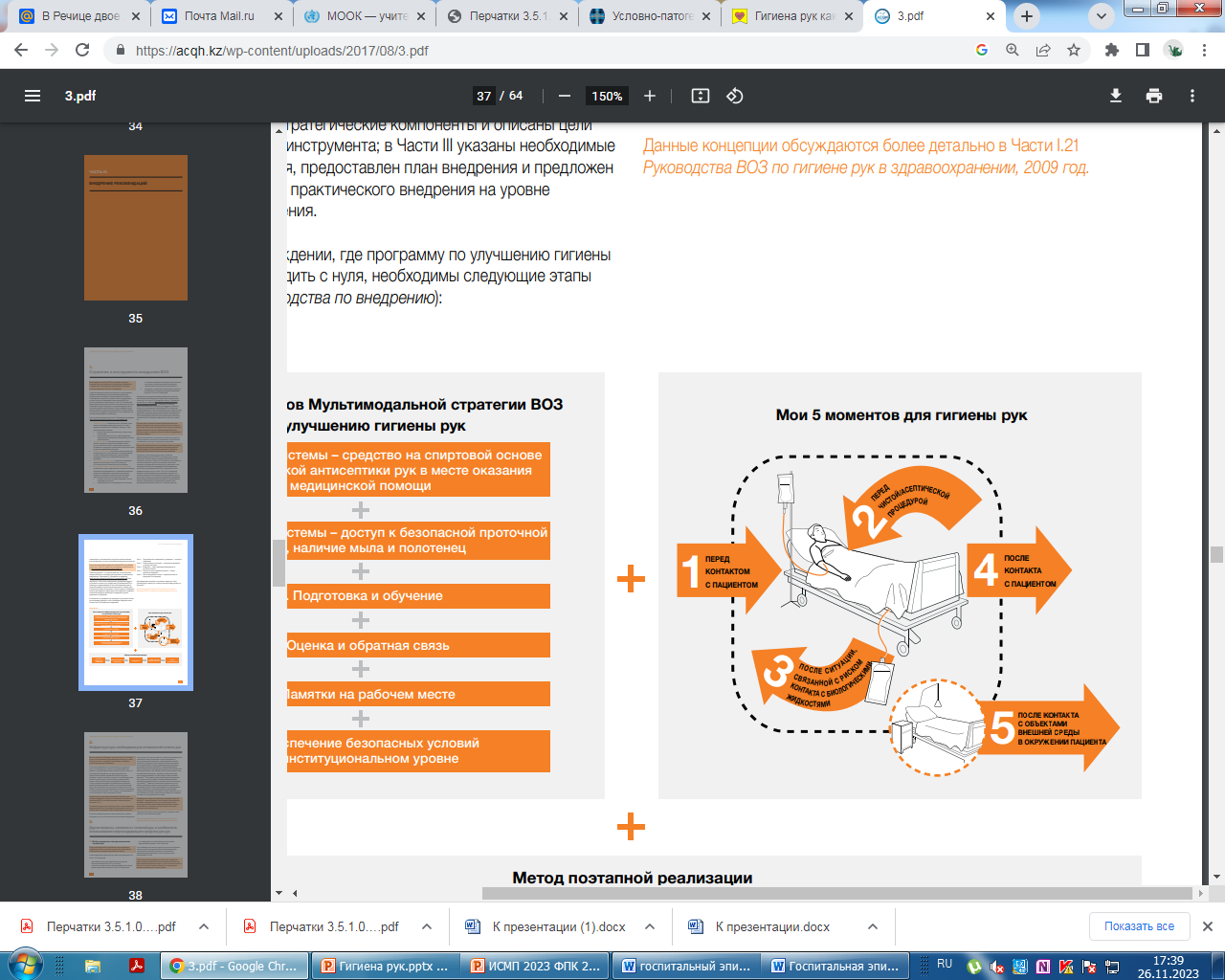 В соответствии с концепцией ВОЗ «5 моментов для гигиены рук») медицинские работники обязаны проводить гигиену
(1) до контакта с пациентом и (4) после контакта с пациентом,
(2) до чистых/асептических процедур, 
(3) после ситуации, связанной с риском контакта/контактом с биологическими жидкостями,
  (5) после контакта с предметами из окружения пациента
[Speaker Notes: Если частота гигиены рук выше 60%, то даже при поступлении инфицированного пациента передача возбудителя от пациента к пациенту не наблюдается.]
Средняя комплаетность не >40%
21
В отделении реанимации
Врачи моют руки 28 раз из 100 случаев, в которых они обязаны это сделать.
Медсестры моют руки 43 раза из 100 случаев, в которых они обязаны это сделать.
Исследование университетского госпиталя в Сиетле (включало  200-часовое наблюдение):
Мытье рук наблюдается:
в индивидуальных боксах – в 30% (от идеального уровня), в ОРИТ – в 16%
[Speaker Notes: Гигиена рук является главной мерой для уменьшения распространенности инфекций. Хотя эта мера и является простой, во всем мире не используют ее в полной мере. Соблюдение медицинскими работниками рекомендуемых мер по ги­гиене рук варьировало от 5 до 89% и в среднем составило 38,7%. Вы­полнение гигиены рук зависело от загруженности и ряда других факто­ров; в неэкспериментальных исследованиях, проведенных в больни­цах, где медицинские работники мыли руки в среднем от 5 до 42 раз за смену и 1,7—15,2 раза в час. Вдобавок длительность процедуры гигие­ны рук составляла в среднем от 6,6 до 30 с.]
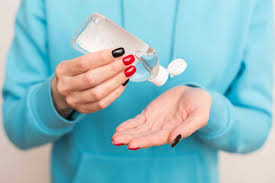 Гигиена рук
Кампания по улучшению гигиены рук в Женевском университетском госпитале в Швейцарии является первым зарегистрированным опытом стабильного улучшения соблюдения гигиены рук, сопровождающегося сокращением ИСМП и перекрестной передачи полирезистентной St.  aureus. 
Комбинированная стратегия, которая способствовала успеху пропагандистской кампании, включала активное участие персонала и обратную связь как на индивидуальном, так и на учрежденческом уровне, поддержку со стороны руководства и участие руководителей учреждения. Поощрение использования в местах оказания помощи средств для протирания рук на спиртовой основе значительно содействовало соблюдению рекомендаций. Пропагандистская кампания, учитывая как прямые расходы, связанные с вмешательством, так и косвенные расходы, связанные со временем медицинских работников, была эффективной с точки зрения затрат: общая стоимость этой пропагандистской кампании равнялась менее чем 1% расходов на борьбу ИСМП.
[Speaker Notes: При оценке воздействия программ улучшения гигиены рук следует учитывать экономию расходов, достигнутую в результате сокращения возникновения]
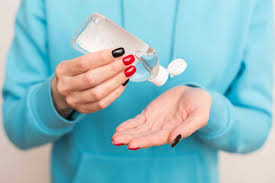 Гигиена рук
В отделении интенсивной помощи новорожденным в Российской Федерации дополнительная стоимость одной инфекции кровеносных сосудов при оказании медицинской помощи (1100 у.е.) равняется стоимости использования антисептиков для гигиены рук в течение 3265 пациенто-дней (0,34 у.е. на один пациенто-день). 
Средства для обработки рук на спиртовой основе, используемые для гигиены рук в этом отделении, будут эффективными с точки зрения затрат, если предотвратят всего лишь 8,5 случаев пневмонии или 3,5 случая инфекции кровеносных сосудов за год. 
Экономия, достигнутая в результате сокращения частоты случаев полирезистентных бактериальных инфекций, намного превышает дополнительные расходы на пропаганду использования антисептиков спиртовой основе для гигиены рук.
Уровни деконтаминации рук
Микробиологические критерии качества:  для гигиенической обработки рук- отсутствие в смывах с рук санитарно-показательных м/о, вегетативных форм патогенных и УПМ, 
для хирургической обработки- отсутствие в смывах любых видов м/о.
Показания к гигиене рук (Руководство ВОЗ)
Мойте руки с мылом и водой, когда они заметно загрязнены, за­пачканы кровью или другими биологическими жидкостями, или после посещения туалета.
Если экспозиция к потенциальным спорообразующим пато­генам велика (предполагается или доказана), включая случаи вспы­шек C. difficile, мытье рук мылом и водой является предпочтительной мерой.
Используйте спиртосодержащее средство для антисептики рук в качестве предпочтительной рутинной антисептической меры во всех прочих клинических случаях, если руки не явно загрязнены. Если спиртосодержащее средство для антисептики рук недоступно, вымойте руки с мылом и водой.
Выполняйте гигиену рук: а)до и после контакта с пациентом; б)до дотрагивания до инвазивного устройства для ухода за пациен­том, независимо от того, используете вы перчатки или нет; в)	после контакта с биологическими жидкостями или выделения­ми, слизистыми оболочками, неповрежденными участками кожи или повязкой; г)если при осмотре одного пациента вы переходите от контамини­рованного участка тела к неконтаминированному; д)	после контакта с предметами (включая медицинское оборудова­ние) из ближайшего окружения пациента; е)	после снятия стерильных (II) или нестерильных перчаток.
До работы с медикаментами или приготовления еды выполняйте гигиену рук, используя спиртосодержащее средство для антисепти­ки рук, или вымойте руки с обычным или антимикробным мылом и водой.
Мыло и спиртосодержащий антисептик для гигиены рук не должны быть использованы одновременно
[Speaker Notes: После однократного мытья рук водой с мылом гидратация кожи увеличивается на 10 мин.]
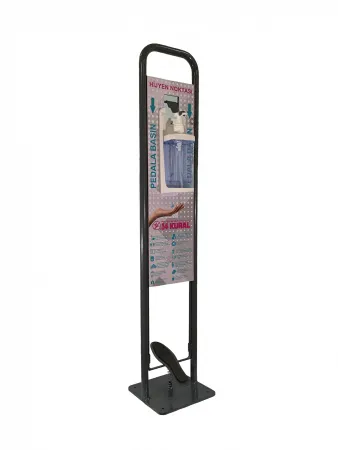 Выбор мыла
Обычное мытье рук подразумевает использова­ние простого мыла, которое не содержит антимикробных компонентов (антимикробные добавки, которые могут добавляться в обычное мыло для увеличения сроков его хранения, не в счет, — они практически не влияют на кожную микрофлору.
Наиболее предпочтительно жидкое мыло в дозаторах однократ­ного применения. Дозаторы многократного использования со временем контаминируются: не следует добавлять жидкое мыло в частично заполненный дозатор. Его следует опорожнить, вы­мыть, высушить и только после этого заполнить свежей порцией мыла.
Критерии выбора мыла должны включать: приемлемость меди­цинским персоналом, тип упаковки или дозатора, аллергические реакции, частоту возникновения дерматита, стоимость.
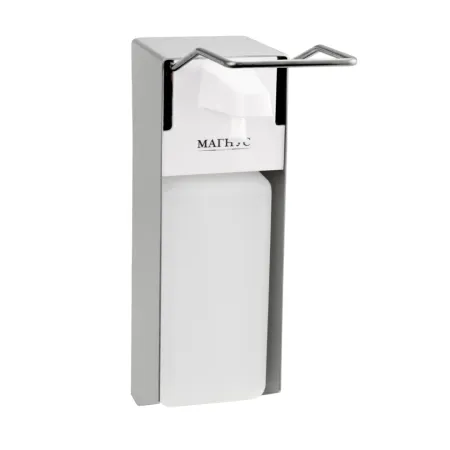 Сравнительная характеристика  мыла и спиртсодержащего антисептика
Мытье рук мылом не является заменой обработки рук кожным антисептиком
[Speaker Notes: быстрое действие
снижают численность микроорганизмов в 104 (]
Рекомендации по составу антисептиков
При выборе препаратов для гигиенической обработки рук следует отдавать предпочтение препаратам, содержащим в качестве действую­щего вещества этанол, изопропанол, -пропанол, обладающим наиболее выраженным бактерицидным, фунгицидным и вирулицидным дейст­вием. Оптимальный антимикробный спектр при концентрации спиртов по массе этилового не <70%, изопропилового не <60%,  пропилового не <50%,  в композиционных суммарное содержание не <60-70%, ;
В состав  могут входить КПАВ, ЧАС, ПГМГ и др.
При наружном правильном применении спиртосодержащих ан­тисептиков не следует опасаться ни системных побочных реакций, ни аллергий, ни отдаленного побочного действия.
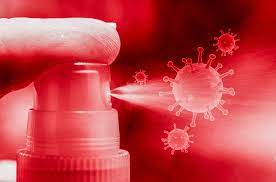 [Speaker Notes: полигексаметиленгуанидины]
Рекомендации по составу антисептиков
Для детей  в возрасте до 7 лет рекомендуется антисептик на основе этилового спирта без добавления других АДВ.
Для кожи новорожденных с массой тела  менее 1500 г.  применяют предназначенные для них средства, которые после  необходимо смыть  стерильной салфеткой, пропитанной водой для инъекций. 
Для хирургической антисептики рук могут использоваться те же препараты, что и для гигиенической антисептики рук. Разница заклю­чается только во времени обработки, которая удлиняется до 5 мин, количестве используемого препарата и включении в обработку запя­стий и предплечий.
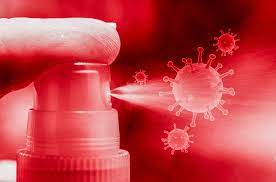 [Speaker Notes: полигексаметиленгуанидины]
Снижение риска негативных явлений, вызванных гигиеной рук.
Условия для беспрепятственного выполнения гигиены рук их достижение
Модель стратегии улучшения гигиены рук
Программы по улучшению гигиены рук в ОЗ
Программы по этапам и анализ показателей эффективности на каждом из них
Создание и внедрение в практику внутренних правил и норм соблюдения гигиены рук и использования перчаток
Благодарю за внимание